POR SER UN CAMPEÓN
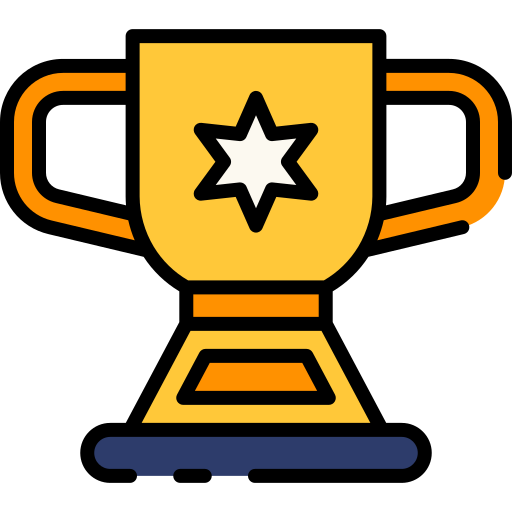